Figure 1. T1-weighted gradient-echo magnetic resonance images showing placement of voxels for ...
Cereb Cortex, Volume 14, Issue 2, February 2004, Pages 156–164, https://doi.org/10.1093/cercor/bhg114
The content of this slide may be subject to copyright: please see the slide notes for details.
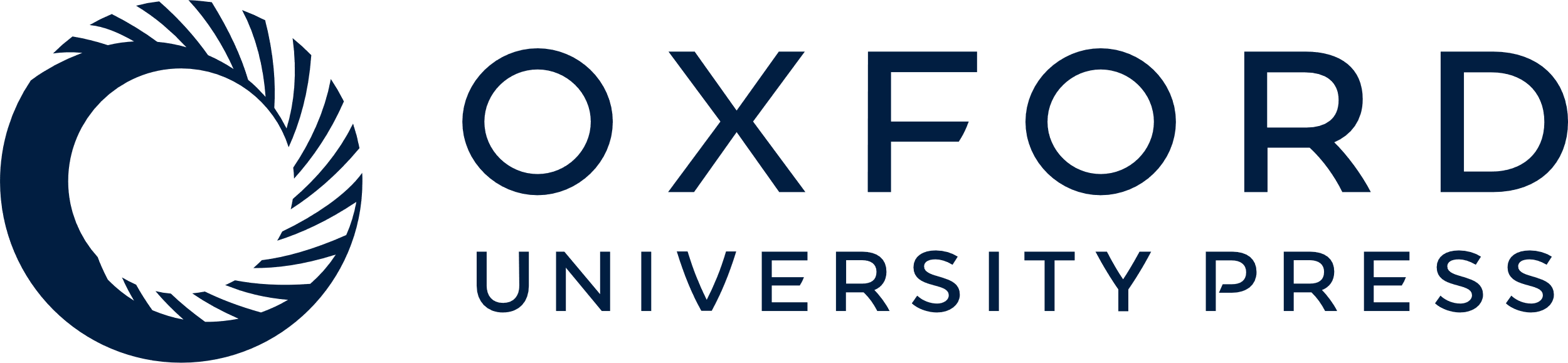 [Speaker Notes: Figure 1. T1-weighted gradient-echo magnetic resonance images showing placement of voxels for spectral acquisition.


Unless provided in the caption above, the following copyright applies to the content of this slide:]